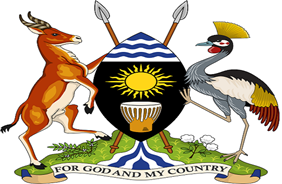 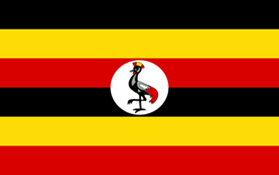 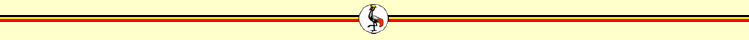 Tourism Development Program
Presentation of draft conditional grant guidelines for FY 2025/26

September 2024
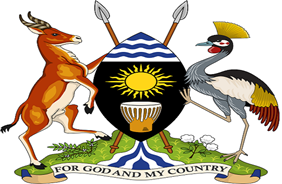 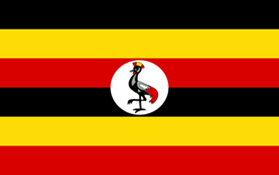 Presentation outline
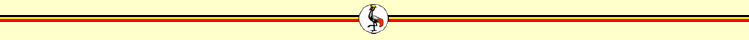 Introduction
Grant information.
Allocation formula
Introduction
The Ministry of Tourism, Wildlife and Antiquities has developed these guidelines to provide a framework to guide conditional grants to local governments in the preparation of the Local Government budget estimates for the Tourism Development Programme.
This is the 2nd year of implementation of this conditional grant to LGs to support to the Local Governments in as far as the implementation of activities for the Tourism Development Program is concerned.
The guidelines cover Tourism Planning, Tourism Product Development, Tourism Enterprise Support, Tourism Promotion and Marketing, Tourism Regulation and Quality Assurance as well as Tourism Programme Coordination.
Grant Information
The objectives of the guidelines are to:
Address the issue of limited funding from the Program to the LGs;
Facilitate planning, budgeting and implementation of programme activities;
Contribute to tourism development in the LGs;
Facilitate and define roles of the Tourism Office at the local governments including recruitment guidelines; and 
Promote local tourism development in the LGs.
Grant distributions:
Non-wage		-	40%
Development	-	60%
Grant Information…
Grant Information…
Allocation formula